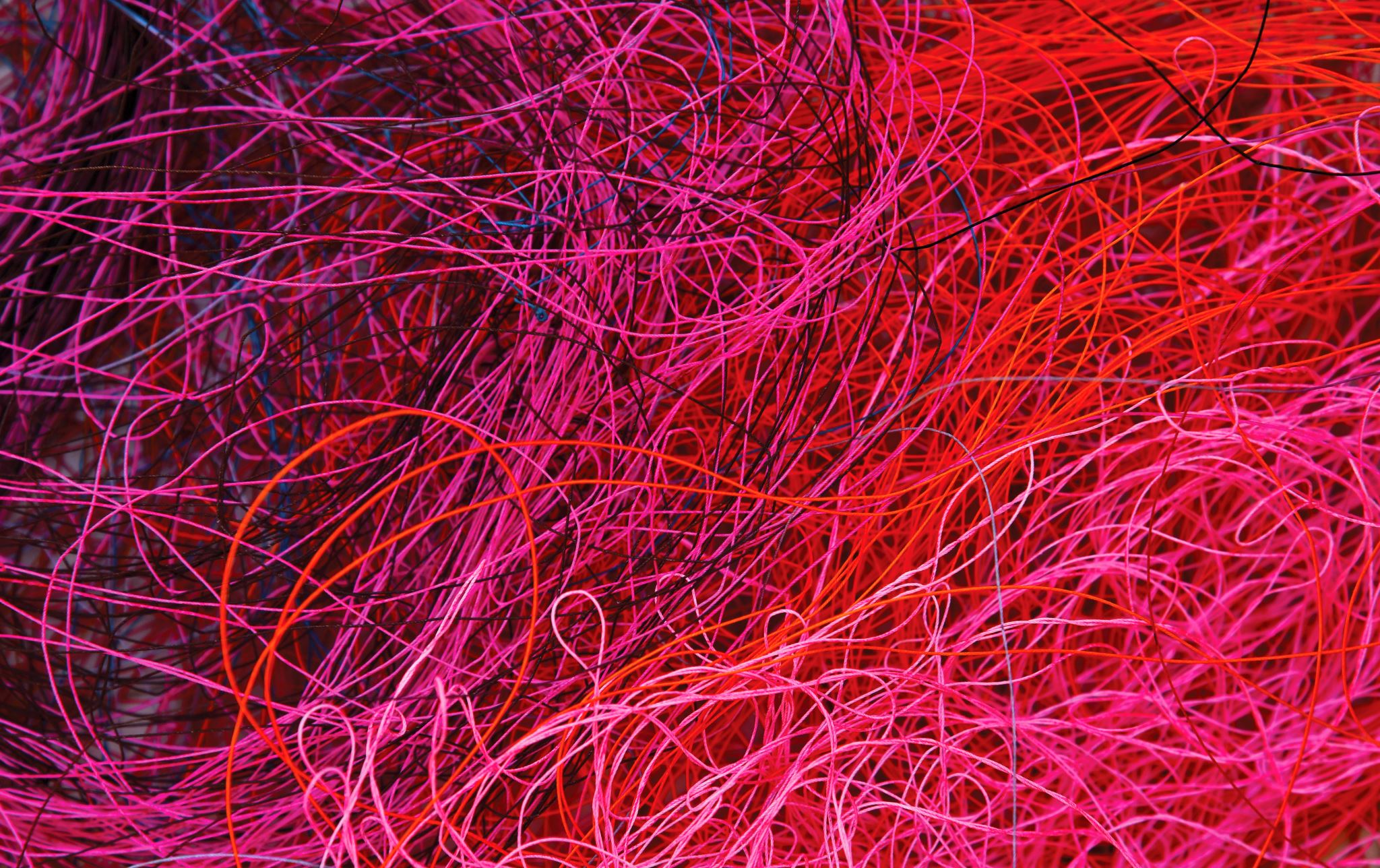 [Speaker Notes: 浴槽用手すり
　　　ﾎｸﾒｲ　マスカット
　　　　　　　　ﾎﾟｰﾙﾀｲﾌﾟⅡ]